Uses and Abuses of Percentages
Dasar Logika Matematika







Marcello Singadji, S.Kom., M.T.
singadji@gmail.com
singadji@upj.ac.id
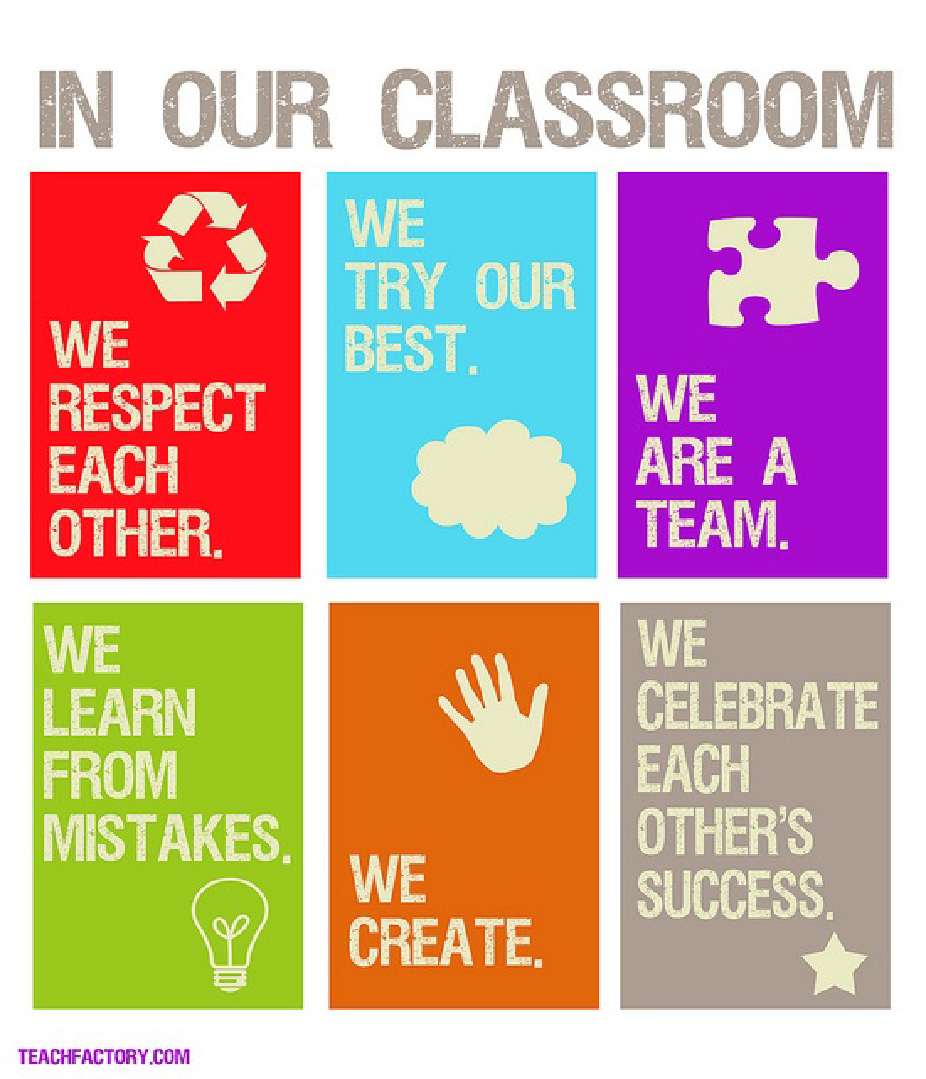 Objective
Mahasiswa dapat menjelaskan penggunaan persentasi
Persentase
percentage
fraction
Decimal
Persentase
Per Sen = “per 100”
Dibagi dengan 100

		  47%		= 	  47/100	= 	0.4
		    2% 	=     	    2/100	= 	0.02
		813%		= 	813/100	=	8.13
Penggunaan Persentase
Total karyawan percetakan koran adalah 13,000 orang, 2.6% terancam kehilangan pekerjaan karena kontrak
Saham Citigroup mengalami penurunan sebesar 48%, menjadi $3.50
Daya baterai kapasitas 4000mAh lebih lama 125% dari baterai biasa, tetapi harganya 200% lebih mahal
Penggunaan Persentase
Pada pernyataan 1, penggunaan Persentase sebagai fraction (sebagian) dari total karyawan
2.6%
2.6% x 13,000 = 0.026 x 13,000 = 338
Pada pernyataan 2, penggunaan Persentase sebagai describe change (penjelasan perubahan)
Pada pernyataan 3, penggunaan Persentase untuk compare (perbandingan)
Penggunaan Persentase – FRACTION
Hasil survey mengatakan 64% dari 1069 orang yang disurvey mengatakan SBY mengakhiri jabatannya dengan baik.
Berapa orang yang mengatakan “SBY mengakhiri jabatannya dengan baik”?

64% adalah fraction responden yang mengatakan SBY mengakhiri jabatannya dengan baik
64% x1069 = 0.64 x 1069 = 684.16 ≈ 684
Kasus 1
220 orang peserta seminar adalah pria dari 430 peserta yang hadir

Berapa % jumlah peserta pria yang menghadiri seminar?
Penggunaan Persentase untuk Menjelaskan Perubahan
Yang harus diingat : 
		Nilai asli (awal) dan nilai baru

Perubahan mutlak


Perubahan relatif
=  nilai baru – nilai asli
= perubahan mutlak
            nilai asli

=  nilai baru – nilai asli
nilai asli
Perubahan Mutlak & Relatif
Perubahan multak menjelaskan peningkatan atau penurunan dari suatu nilai
Gaji John naik dari 20jt rupiah pada tahun 2010 menjadi 28jt rupiah pada tahun 2013. 
Hitunglah perubahan secara mutlak (absolute change) dan relatif (relative change)
Perubahan Mutlak & Relatif
Absolute change
Rp 28.000.000 -  Rp 20.000.000 = Rp .8000.000
Relative change
Rp 8.000.000/ Rp 20.000.000 = 0.40 = 40%
Gaji John pada tahun 2013  adalah 40% lebih besar dari tahun 2010
Gaji John pada tahun 2013 adalah Rp 28.000.000 / Rp 20.000.000 = 1.4 = 140% dari gaji 2010
Kasus 2
Pada tahun 2012 jumlah penduduk DKI Jakarta adalah 9,932,063 jiwa, namun pada tahun 2011 jumlah DKI Jakarta hanya 9,761,992 jiwa.

Berapa Persentase laju pertumbuhan penduduk ?
Kasus 3
Lima tahun lalu Anton membeli sebuah laptop seharga Rp 10.500.000, saat ini harga laptop tersebut adalah Rp 7.500.000
Hitunglah perubahan secara mutlak (absolute change) dan relatif (relative change)
Penggunaan Persentase sebagai Compare (perbandingan)
Yang harus diingat : 
	compared value and reference value
Perbedaan mutlak


Perbedaan relatif
=  nilai perbandingan – nilai referensi
= perbedaan mutlak
       nilai referensi

= nilai perbandingan – nilai referensi
		nilai referensi
Penggunaan Persentase sebagai Compare (perbandingan)
Penggunaan Persentase sebagai Compare (perbandingan)
Penggunaan Persentase sebagai Compare (perbandingan)
Maka untuk menentukan perbandingan relatif dapat menggunakan 2 sudut pandang

Harga Mercedes lebih mahal 25% dari Lexus
Harga Lexus lebih murah 20% dari Mercedes
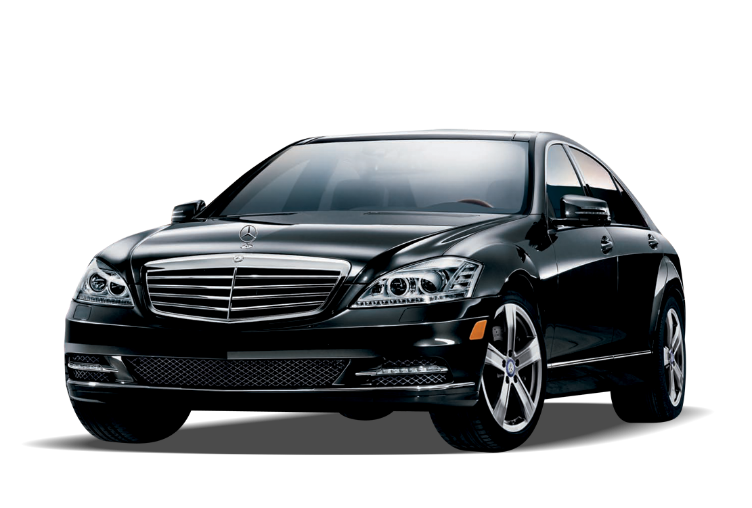 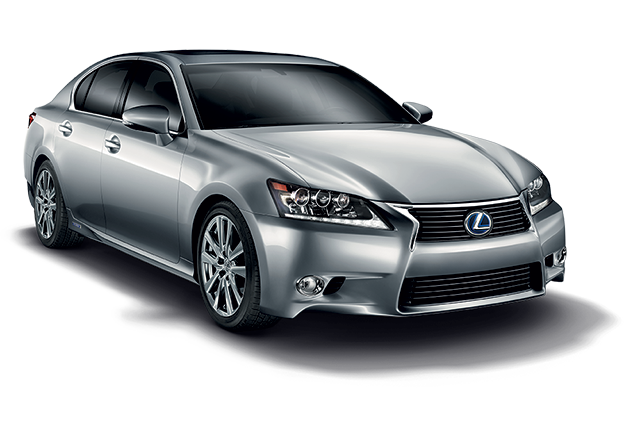 +25%
-20%
Mercedes $50,000
Lexus $40,000
Percentage of  vs. More (or Less) Than
Jika nilai baru P% lebih dari nilai asli, maka nilai baru (100 + P)% dari nilai asli

Jika nilai baru P% kurang dari nilai asli, maka nilai baru (100-P)% dari nilai asli
Contoh #1:
Upah yang didapatkan Andi 50% lebih besar dari Budi. Berapa kali lebih besar penghasilan Andi terhadap Budi?

P% lebih dari (100 + P)%
P = 50
maka upah Andi adalah (100 + 50)% = 150%
150% = 1.5
Andi mendapat upah 1.5 kali lebih besar dari Budi
Contoh #2:
Sebuah toko memberikan diskon sebesar 25%. Berapa harga barang setelah didiskon jika dibandingkan dengan harga aslinya?

P% kurang dari (100 - P)%
P = 25
(100 - 25)% = 75%
Jika harga barang adalah Rp 100,000, maka harga setelah diskon adalah Rp 75.000
Rasio
What Is a Ratio?
Rasio
Rasio
A = 8
B = 4

Rasio ?
Persentase dari Persentase
Kasus 4:
Pertumbuhan ekonomi yang membaik juga diikuti oleh menurunnya tingkat pengangguran terbuka dari 9,86 persen pada tahun 2004, menjadi 5,92 persen pada bulan Maret di tahun 2013
Pemecahan Masalah pada Persentase
Harga eceran 25% lebih mahal dari harga grosir
Jika diketahui harga grosir, bagaimana cara menghitung harga eceran?
Sederhananya adalah:
	(100 + 25)% = 125% dari harga grosir
Harga eceran = 125% x harga grosir
Contoh:
	jika harga grosir Rp 100.000, harga eceran = 125% x Rp 100.000 = 1,25 x Rp 100.000 = Rp 125.000
Pemecahan Masalah pada Persentase
Contoh #2:
Anda membeli baju seharga Rp 175.000 sebelum pajak. Pajak lokal adalah 5%, berapakah total harga yang harus Anda bayarkan?

Harga total = harga jual + (5% x harga baju)
atau
Harga total = (100 + 5)% x harga jual = 105% x harga jual

Harga jual = 105% x Rp 175.000 = 1,05 x Rp 175.000 = Rp 183.750
Kasus 5:
Anda membeli sebuah jam tangan seharga Rp 1.325.000 sudah termasuk pajak. Pajak lokal adalah 6%, berapakah harga jual sebelum pajaknya?
Abuses of Percentages
Karena perusahaan mengalami kerugian, Anda akan mengalami pemotongan gaji sementara sebesar 10%. Perusahaan berjanji untuk memberikan kenaikan gaji sebesar 10% setelah 6 bulan.
Apakah gaji Anda sama setelah pemotongan gaji dan kenaikan gaji?
Abuses of Percentages
Gaji awal Rp 4.000.000
Potong 10%:
Gaji baru = Rp 4.000.000 – ( 0.1 x Rp 4.000.000) 	= Rp 3.600.000
atau
Gaji baru = 90% x Rp 4.000.000 = Rp 3.600.000

Gaji baru Rp 3.600.000
Kenaikan 10%:
Gaji akhir = Rp 3.600.000 + (0.1 x Rp 3.600.000) 	= Rp 3.960.000
atau
Gaji akhir = 110% x Rp 3.600.000 = Rp 3.960.000
Abuses of Percentages
Sepasang sepatu awalnya ditandai 20% off. Kemudian ada tambahan 30%. Petugas penjualan mengatakan sepatu diskon 50% dari harga asli.
Apakah dia benar?
Abuses of Percentages
Harga sebelum diskon Rp 100.000
Diskon 20%:= 100.000 - 0.2 x 100.000 = Rp 80.000
    			atau
	80% dari harga sebelum diskon
	= 0.8 x 100.000 = Rp 80.000

Harga setelah diskon Rp 80.000
Tambahan diskon 30%:
= 80.000 - 0.3 x 80.000 = Rp 56.000
				atau   
	70% dari harga setelah diskon 20%
	= 0.7 × 80 = Rp 56.000


Beware of shifting reference value
Abuses of Percentages
Harga sebuah barang Rp 500.000
Harga baru 150% kurang dari harga sebelumnya
Harga baru = 500.000 -1.5 x 500.000 
 	             	    = 500.000 - 750.000
 		               =  -Rp 250.000  
WOW!
	Toko kasih hadiah Rp 250.000 saat Anda beli barang seharga Rp 500.000

Less than noting
Abuses of Percentages
Pada ujian, Anda menjawab 80% pertanyaan dengan benar dalam Bagian I dan 90% dari pertanyaan-pertanyaan di Bagian II.
Berapa skor Anda pada ujian? 82/85 / 87 / tergantung
Abuses of Percentages
10 pertanyaan Bagian I
		80% benar…    8 pertanyaan yang benar
30 pertanyaan Bagian II
		90% benar…    27 pertanyaan yang benar
Nilai akhir = (8+27) / (10+30) = 35/40  = 87.5% 

30 pertanyaan Bagian I
		80% benar…    24 pertanyaan yang benar
10 pertanyaan Bagian II
		90% benar…     9 pertanyaan yang benar
Nilai akhir = (24+9) / (10+30) = 33/40  = 82.5%
Abuses of Percentages
Beware of Shifting Reference Values

Less than Nothing

Don’t average percentages
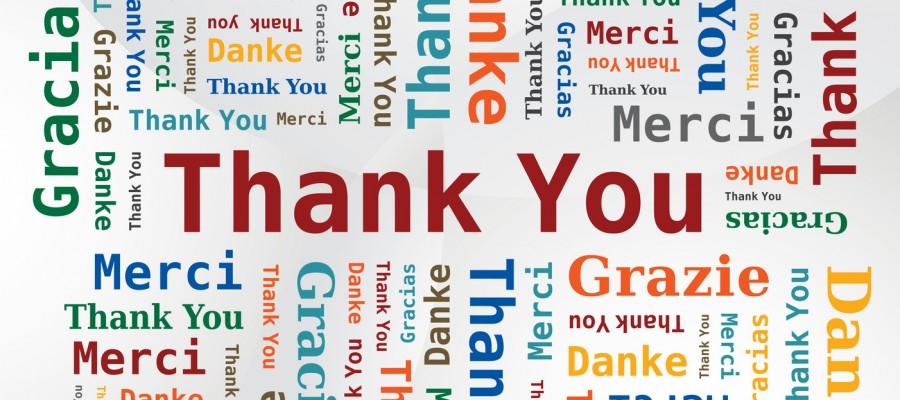 Terima Kasih